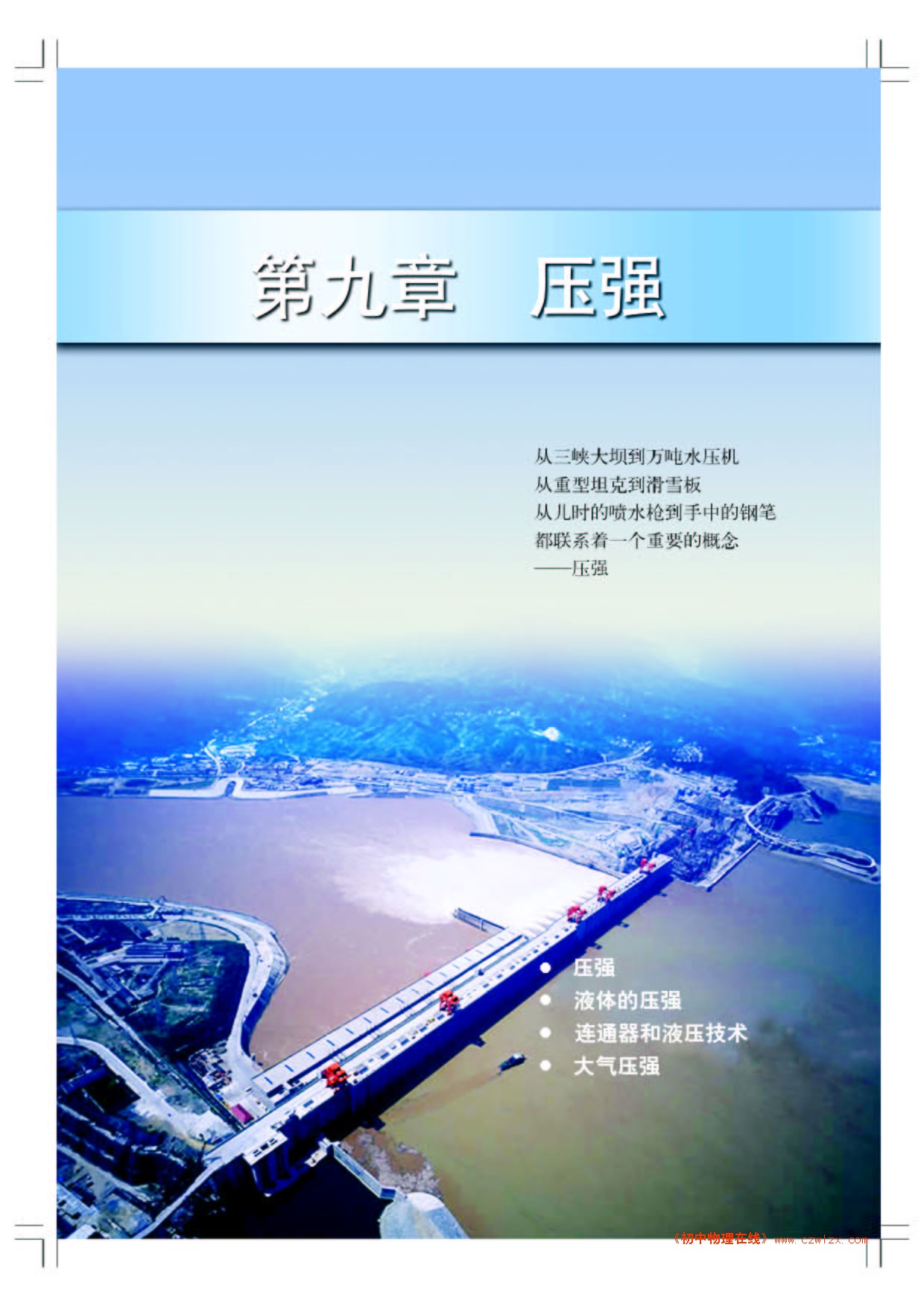 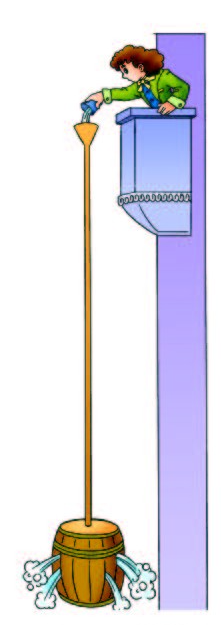 第九章
第二节
液体的压强
演示
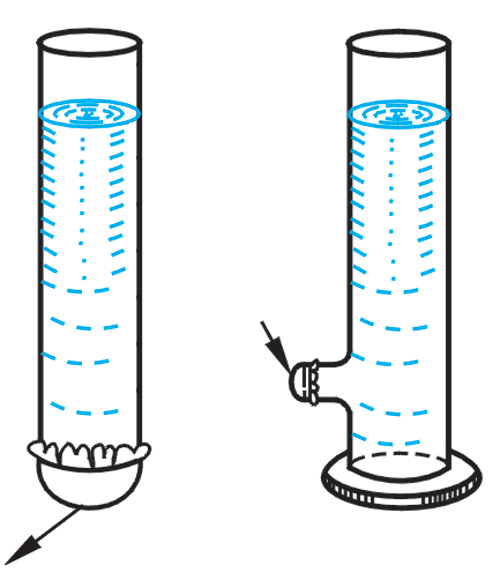 一、液体压强的特点
1．液体对容器底部和侧壁有压强。
液体受重力，对支撑它的容器底部有压强。
液体由于具有流动性，因而对容器的侧壁有压强。
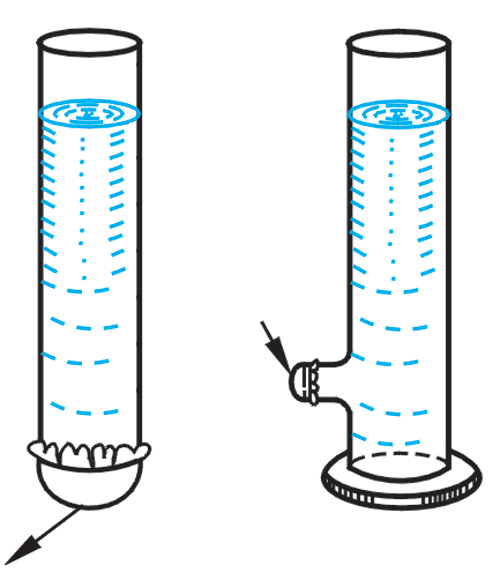 研究液体内部的压强
实验2
猜想与假设：
      1、液体内部压强与深度有关
      2、液体内部压强与方向有关
      3、液体内部压强与液体密度有关
      …
工作原理：  1）如果液体内部存在压强，放在液体里的薄膜就会受到压力变形，U行管的两侧液面就会产生高度差。    2）高度差越大，该点压强越大
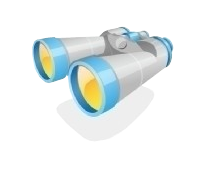 橡皮管
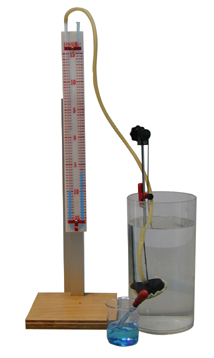 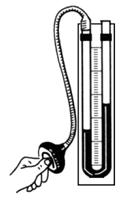 压强计
金属盒
探头
橡皮膜
U形管
2．
同种液体内部同一深度，向各个方向的压强都相等。
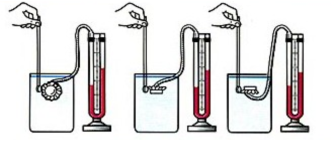 保持探头在水中的深度不变，改变探头的方向，看液体内部同一深度各个方向压强的关系。
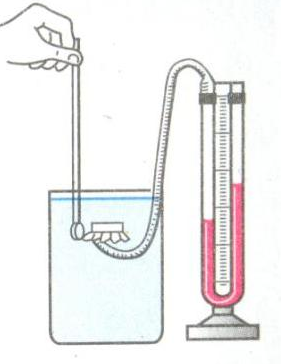 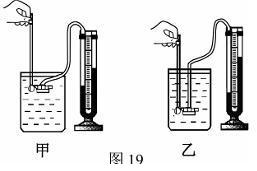 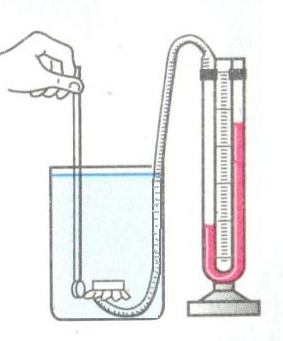 h：研究点到自由液面的竖直距离。
3．同种液体内部压强，深度越深，压强越大。
增大探头在水中的深度，看看液体内部的压强与深度有什么关系。
4．
深度相同时，液体密度越大，液体内部压强越大
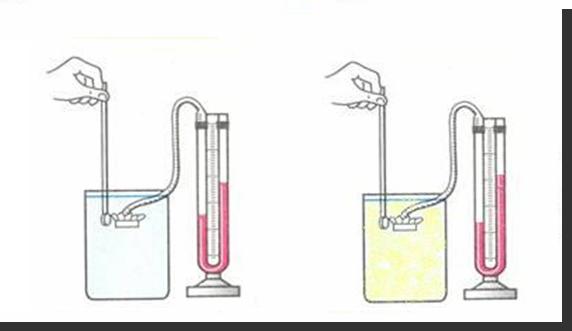 换用不同液体，看看在深度相同时，液体内部的压强是否与液体的密度有关。
液体内部压强特点（深度、密度）
1、液体对容器底和侧壁都有压强
2、液体内部向各个方向都有压强
3、同种液体，同一深度，向各个方向的压强都相等
4、同种液体，深度越深，压强越大
5、深度相同时，液体密度越大，液体内部压强越大
二、液体压强的大小
S平面上方的液柱对平面的压力
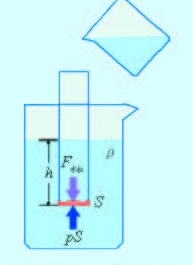 平面受到的压强
因此，液面下深度为h处液体的压强为
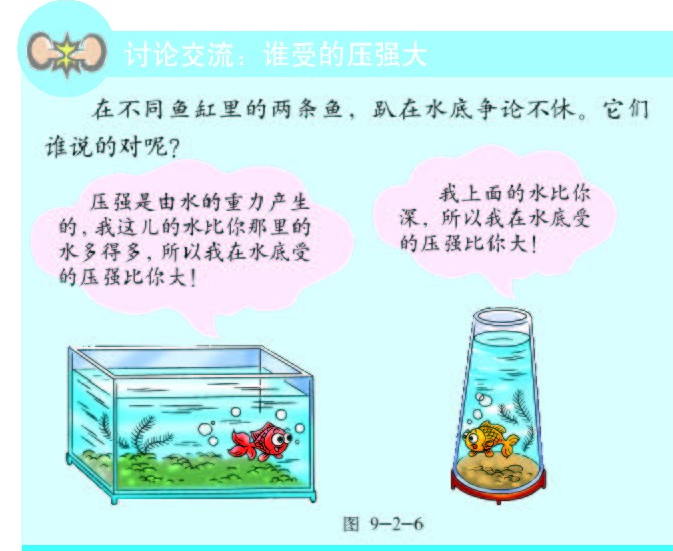 1、如图所示，水平桌面上的甲、乙两个圆柱形容器装有相同质量的水．水对甲、乙两容器底的压强的大小关系是  p甲____p乙．   (填“＞”、“＜”或“＝”)
<
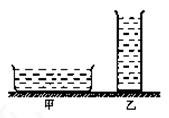 2、 如图所示，瓶子里装有半瓶水，用塞子塞紧瓶口，然后将瓶子倒过来，这时瓶里的水对塞子的压强跟没有倒置时水对瓶底的压强比较（    ）
    A. 压强变大            
    B. 压强变小       
    C. 压强不变      
    D. 无法判断
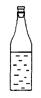 3、如图所示，竖直放置的试管中盛有约一半的水，若将试管稍稍倾斜一些，那么 试管中水的质量______，水的深度_________,水对试管底的压强_________。
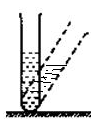 4、放在水平桌面上的两个圆柱形容器中装有质量相等的不同液体，且液面相平（如图所示），比较A、B两容器底部受到液体的压强PA、PB的关系（酒精的密度为0.8×103kg/m3）
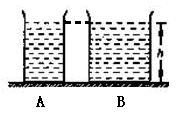 深度：       从液体自由面到某点的竖直距离
5、如图所示，容器中装有水，有关尺寸如图所示，求A点处水的压强是多大？
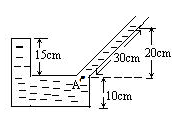 6、有人说，“设想你在7 km深的蛟龙号潜水器中把一只脚伸到外面的水里，海水对你脚背压力的大小相当于1 500个人所受的重力！”海水压力真有这么大吗？请通过估算加以说明。
因为是估算，海水密度取                             ，g取
10 N/kg，脚背的面积近似取
解：
则7 km深处海水的压强为：
利用公式                      计算的时候，密度单位必须用kg/m3，深度的单位要用m。
脚背受的压力
一个成年人的质量约为60 kg，所受重力
假设脚背所受压力的大小相当于n个成年人所受重力
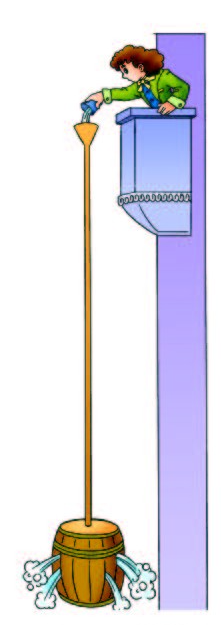 帕斯卡裂桶实验
帕斯卡在1648年表演了一个著名的实验：他用一个密闭的装满水的桶，在桶盖上插入一根细长的管子，从楼房的阳台上向细管子里灌水。结果只用了几杯水，就把桶压裂了，桶里的水就从裂缝中流了出来。
原来由于细管子的容积较小，几杯水灌进去，其深度h是很大了，能对水桶产生很大的压强。这个很大的压强就在各个方向产生很大的压力，把桶压裂了。
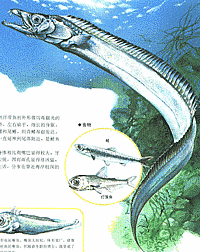 带鱼生活在深海中。为什么我们在鱼市上看不到活带鱼？
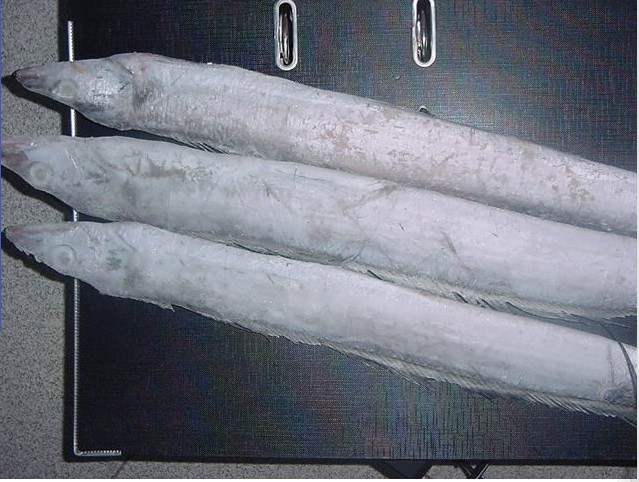 课堂小结